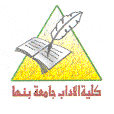 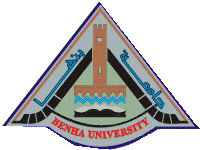 قسم الجغرافيا ونظم المعلومات الجغرافيه
ماجستير الجغرافيا الطبيعيه
جيومورفولوجيه تطبيقيه
(3) التعريه المائيه ومشاكلها
أ.د./عزة عبدالله
 أستاذ الجغرافيا الطبيعية - كلية الآداب جامعة بنها
Azza.Abdallah@fart.bu.edu.eg
1
المياه الجاريهRunning water
تعتبر المياه الجارية من اكثر عوامل التعريه مساهمة في تشكيل سطح الأرض. 
توجد الأنهار المستديمة أو الموسمية أو الأودية الجافة
تقوم الانهار بدوراً هاماً  في عمليات تشكيل سطح المناطق التى توجد بها عن طريق قدرة هذه الأنهار على النحت والنقل والأرساب. 
تستمد الأنهار مياهها من ثلاثة مصادر هى :
الأمطار الساقطة .
المياه الجوفية . 
ذوبان الجليد .
يبدأ تكوين الأنهار عندما تسقط الأمطار على سطح الأرض فتجرى المياه على هيئة غطاء رقيق في اتجاه الأجزاء المنخفضة تحت تأثير الجاذبية، وتتجمع في المنخفضات الثانوية التي لا تلبث ان تتصل ببعضها مكونة انهاراً كبيرة تجرى على سطح المنطقة فتعمق مجاريها وتنحت في صخورها وتنقلها ، وبذلك تعمل على نحت هذا السطح والوصول به إلى صورة مختلفة تماماً عن صورته الأولية.
2
يتمثل تأثير الأنهار على أي منطقة في عمليات ثلاث هي :
النحت Erosion : تقوم الأنهار بحفر أودية عميقة ويتم ذلك من خلال عدة طرق تتداخل مع بعضها البعض وأهمها
 النحت الهيدروليكي : وهو النحت الناتج عن قوة التيار في النهر، وينتج عن اندفاع الماء على قاع النهر .
النحت الميكانيكي : حيث يقوم النهر بنحت القاع عن طريق الرواسب التي يحملها، وتمثل هذه الرواسب الأسلحة التي يستخدمها النهر في حفر القاع والجوانب ويساعد على ذلك حركة الدوامات التي تصاحب حركة الماء السريعة .النحت الكيميائي : ويتم ذلك عن طريق إذابة بعض معادن الصخور او عن طريق عمليات التكربن أو التميؤ أو الأكسدة.
3
يتوقف عمق الأودية النهرية واتساعها على عدة عوامل 
نوع الصخور التي يشق النهر طريقة خلالها، فإذا كانت صخور لينة ضعيفة المقاومة يستطيع ان يعمق النهر مجراه سريعاً، أما إذا كانت صخور شديدة الصلابة، يعمق النهر مجراه ببطء، و يكون شكل الوادي على هيئة خانق ضيق . طاقة النهر، وهى كمية المياه التي تجرى في النهر وسرعة جريانها . 
حمولة النهر من حيث الحجم والنوع، وكلما كانت الحمولة خشنة صلبة كان تأثيرها قوياً فى معدلات النحت .
وجود غطاء نباتي، حيث يعوق تيار النهر مما يقلل من سرعة النهر و مقدرته على حمل المفتتات و نحت المجرى.
مستوى القاعدة، وهو ادنى مستوى يستطيع ان يصل إليه النهر عند حفرة لمجراه. ويعتبر منسوب سطح البحر هو مستوى القاعدة العامBase level  لجميع الأنهار التي تصب في البحار و المحيطات. أما مستوى القاعدة المحلى Local Base Level   فيقصد به الأنهار التي تصب في بحار مغلقة مثل بحر قزوين والبحر الميت أو بحيرات داخلية .
يتحكم مستوى القاعدة فى عمليات النحت والأرساب في الأنهار. حيث تميل الأنهار إلى النحت أو لأرساب مع حدوث تغير فى مستوى القاعدة .
4
النقل: Transportation  يقوم النهر بنقل حمولته من الرواسب والمفتتات والحصى في ثلاثة أشكال : 
الحمولة المجرورة : و هى عبارة عن الكتل والجلاميد الصخرية التي يستطيع النهر حملها ، وقد تنتج عن   انهيار أجزاء من جانبي المجرى نتيجة لتعميق النهر لمجراه. وتتحرك هذه الحمولة إما بواسطة القفزSliding ، أو بواسطة الزحفCreeping  أو التدحرج Rolling . وينتج عن حركة هذه الكتل وارتطامها بقاع المجرى النهري واصطدامها بعضها بالبعض الآخر لن تستدير أطرافها، و يتكون بذلك الحصى النهري المستدير الأملس.
الحمولة العالقة Suspension : وهى عبارة عن الرواسب الناعمة التى تعلق بمياه النهر لصغر حجمها ولكنها لا تذوب فيها، وهذه الرواسب عندما تترسب تعرف بالغرين   siltو عادة ما تترسب هذه الرواسب على جانبي النهر مكونة  ما يعرف بالسهول الفيضية أو عند مصبات الأنهار حيث تتكون الدلتاوات .
الحمولة المذابة Solution : و هى المواد المذابة كيميائيا في مياه النهر
5
تعتمد قدرة النهر على حمل و نقل المواد التي نحتها على العوامل التالية :
طاقة النهرCapacity : ويتم تحديدها على أساس حجم أكبر حبيبة يحملها النهر.
سرعة جريان المياه : فكلما زادت السرعة يستطيع ان يحمل النهر  كمية من المـواد الخشنة وكلـما كان قادراً على حمل مفتتات اكبر حجماً فالنهر السريع يستطيع ان يدحرج كتلاً من الجـــلاميد الصخرية على قاعه عكس النهر البطيء الجريان فيمثل الرمل الخشن حمولته الزاحفة او المتدحرجة بينما يمثل   الغرين حمولته العالقة . 
كمية المياه : فمع زيادة كمية المياه تزيد حمولة النهر وتزيد قدرته على النحت وعلى حمل المفتتات والعكس صحيح .
درجة الانحدار : فمع زيادة الانحدار يزيد سرعة جريان المياه مما يزيد من طاقة النهر فى حمل المفتتات الكبيرة و الخشنة.
6
الارساب Deposition : يتم الارساب
تقل سرعة التيار 
يقل الانحدار 
تقل كمية المياه 
تزيد كمية الرواسب 
 يعترض مجرى النهر أي عائق يجنح النهر للأرساب 
ويبدأ اولاً ترسيب المواد كبيرة الحجم يتبعها المواد الأقل حجماً حتى إذا ما وصل الى مرحلة السكون أرسب المواد الناعمة جداً.
 ينتج عن الارساب النهري عدد من الظاهرات الجيومورفولوجية نذكر منها:
السهول الفيضية 
الدلتاوات 
المراوح الفيضية 
الجسور الطبيعية .
7
الدورة التحاتية للأنهار :
يري العالم ديفز Davis أن كل نهر يمر بثلاث مراحل رئيسية تختلف في كل مرحلة طبيعة الجريان النهري وشكل السطح والظاهرات الجيوموروفولوجية التى تتكون في وادي النهر وهذه المراحل هى:
مرحلة الشباب Youth Stage : يتدفق فيها النهر بسرعة في وادي ضيق عميق شديد الانحدار تعترض قاعه حفر وعائية والجنادل والشلالات ويكون العمل الرئيسي للنهر في هذه المرحلة هو النحت، ويسود فى مرحلة الشباب النحت الرأسيVertical Erosion  نظراً لأن النهر في هذه المرحلة يكون فى بداية تكوين مجري له ولهذا  يكون العمل الرئيسي للنهر هو النحت الرأسي ونتيجة لذلك يكون شكل النهر او شكل المجرى على شكل حرف (V) ونتيجة لهذا تنشأ ظاهرات تميز الوادي في هذه المرحلة وهى التي توجد عادة في المجري الأعلى للنهر هي :
8
ظاهرات مرحلة الشباب
الخوانق:
مجرى نهري يتميز بأنه شديد الانحدار في جوانبه وعميق بالنسبة لأتساعه. 
ينشأ الخانق فى الصخور الصلبة او حيث تقل الأمطار 
توجد الخوانق في الأجزاء العليا من منابع  النهر وفى المناطق الجبلية .
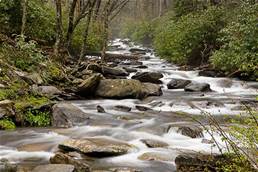 الحفر الوعائية :
عبارة عن حفر مستديرة الشكل توجد في قاع النهر وتتكون نتيجة لحركة الكتل الصخرية على قاع النهر في حركة دائرية بقوة الدوامات المائية التي يكونها تيار النهر .
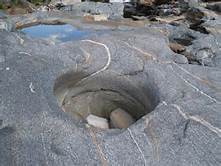 9
ثنيات الشباب:
 تتكون في مجري النهر في مرحلة الشباب حيث يتفادى النهر في جريانه العقبات الصخرية الصلبة التي تصادفه فينثني من حولها مكوناً بذلك ثنيات نهرية
الجنادل:
هى صخور شديدة الصلابة تعترض مجري النهر و تنشأ نتيجة اختلاف نوع الصخور التي يتكون منها مجري النهر حيث تتآكل الصخور اللينة وتبقى الصخور الصلبة تعترض مجري النهر وتقسم مجراه إلى اكثر من مجري.
الشلالات :
 تنشأ عندما ينحدر مجري النهر من جهة مرتفعة إلى أخري منخفضة أي ينحدر من هضبة عالية الى سهول منخفضة كما هو الحال في نهر الكونغو حيث ينحدر من هضبة ارتفاعها 360 متر إلى ارض سهلية منخفضة مكوناً ما يعرف بشلالات ليفنجستون
10
مرحلة النضج Maturity Stage  
مع مرور الزمن تعمل التعرية النهرية على تعميق قاع الوادي ثم يبدأ النهر في توسيع مجراه ويتم ذلك من خلال عملية النحت الجانبيLateral Erosion  و يشترك فيها كل من مياه النهر التي تنحت الجوانب وعمليات التجوية التي تعمل على تفتيت صخور جوانب   الوادي . 
يتخذ شكل المجرى في هذه المرحلة شكل حرف (U) 
 في هذه المرحلة يقل انحدار النهر وتتناقص سرعة التيار عن مرحلة الشباب 
 تظهر الثنيات النهرية في مجري النهر ويزداد وضوحها 
يتميز النهر فى مرحلة النضج  بعدة ظاهرات هي : 
اتساع مجري النهر لزيادة قوة النحت الجانبي وتضاؤل دور النحت الرأسي 
يقل انحدار السطح وتتناقص نتيجة لذلك سرعة التيار .
تزداد وضوح الثنيات النهرية حيث تظهر الضفاف المقعرة على شكل جروف نهرية وتنحدر الضفاف المحدبة انحداراً لطيفاً مكونة سطوح  رسوبية
11
مرحلة الشيخوخةOld Stage  :
 في هذه المرحلة يتضاءل دور النحت الرأسي والجانبي وتنشط عملية الارساب فيلقي النهر بالرواسب التي يحملها و يبسطها فوق ارض الوادي فتتكون سهول فسيحة تحيط بمجرى النهر 
 نتيجة لبطئ الانحدار وضعف تيار النهر يترنح النهر في جريانه خلال ثنيات كبيرة ، وقد يتفرع إلى عدة مجارى تجرى في السهل متجه نحو المصب وينتشر الارساب النهري في منطقة المصب التى تكون أحياناً قطعة من الأرض مثلثة الشكل تعرف بالدلتا 
 من أهم الظاهرات التي تتسم بها مرحلة الشيخوخة:
السهل الفيضي Flood Plaine :
 هو أراضى مستوية منخفضة المنسوب تمتد على جانبي مجري النهر ويبدأ تكوين السهل الفيضي عندما يعمل النهر على توسيع واديه عن طريق النحــت الجانبي ويتبع ذلك عملية الارساب التى تحدث في الجوانب المحدبة للثنيات، ثم عندما يفيض النهر يطغى على ضفافه فيرسب ما يحمله من الغرين والطين على أرضية الوادي ومع تكرار حدوث الفيضان ينموالسهل الفيضي الذي له أهمية كبيرة بالنسبة للزراعة
12
البحيرات المتقطعة Ex-bo Lakes : 
عندما يترنح النهر في مرحلة الشيخوخة مكوناً ثنيات نهرية فوق السهل الفيضي ونتيجة لبطئ تيار النهر لا تستطيع المياه التغلب على العقبات التي تعترضها فتلتف حولها فتتكون بذلك ثنيات نهرية 
مع استمرار عملية النحت في الجوانب المقعرة من الثنيات والارساب في الجوانب المحدبة تقترب الضفتين المقعرتين من بعضهما وفى هذه المرحلة يسمى الجزء الضيق من اليابس الذي يفصل بين جانبي الثنية (عنق الثنية) 
مع استمرار عملية النحت تنجح مياه النهر في اختراق عنق الثنية مكونة مجرى جديداً قصيراً ويعرف الجزء المتبقي من الثنية النهرية بالبحيرة المتقطعة.
13
الدالاتDeltas  :
 تنشأ من ارساب حمولة النهر وتراكمها عند منطقة المصب في بحر أو بحيرة 
تتخذ الدالات أشكال مختلفة منها شكل المثلث مثل دلتا النيل في مصر. ومنها ما يشبه قدم الطائر مثل دلتا المسيسبي
وينبغي لتكون الدالات توافر الشروط التاليه:
ان تكون حمولة النهر كبيرة .
ان يكون الجزء الأدنى من النهر في مرحلة الشيخوخة حتى يكون النهر بطيء الجريان فيرسب معظم حمولته عند المصب .
ان تكون منطقة المصب هادئة خالية من التيارات البحرية والأمواج والمد والجزر حتى لا تتحرك الرواسب وتنقل بعيداً عن منطقة المصب .
ان تكون منطقة المصب ضحلة غير عميقة .
14
تتخذ الدالات أشكال مختلفة مثل:
 الدلتا المروحية المثلثة الشكل Delta مثل دلتا نهر النيل 
الدلتا الأصبعية Birds footمثل دلتا المسيسيبى 
الدلتا الخليجية  esturine
الدلتا المسننة cuspat
المراوح الفيضية  Alluvial fan : 
تتكون عندما تتدفق المياه من المناطق الجبلية شديدة الانحدار باتجاه السهول المنخفضة الملاصقة لاقدام الجبال 
تتخذ الشكل المخروطى مع ظهور القمم قرب الجبهة الجبلية.
تتباين المراوح الفيضية فى أحجامها وأبعادها وعادة ما توجد الرواسب الخشنة عند قمة المروحة ويقل حجم الرواسب فى اتجاه هوامش المروحة وعند أقدامها .
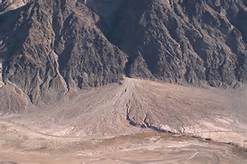 15
دور الإنسان  فى تفاقم الفيضانات و زيادة أخطارها:
زيادة نسبة مساحة الأسطح غير المنفذه داخل الحوض من طرق وأبنية مما يؤدى الى زيادة معدلات الجريان السطحى باتجاه النهر وحدوث الفيضان . 
إقتطاع الثنيات ، يؤدى إلى إستقامة النهر وقصر مجراه مما يؤدى إلى زيادة التدفق المائى نحو النهر . 
إزالة الغابات ، وحفر المصارف يؤدى إلى زيادة التدفق المائى نحو القنوات النهرية مما يعرضها للفيضان . 
تحدث الفيضانات الفجائية التى تسبب الكوارث بسبب تهدم أحد السدود أو الخزانات الطبيعية الضخمة .
النتائج المترتبه على حدوث الفيضانات:
ينشأ عن حدوث الفيضانات تعرية التربة ، ونحت الصخور ، وفاه أعداد كبيرة من السكان المقيمة على ضفاف النهر ، تدمير الطرق والمنشأت العمرانية المقامة على ضفاف النهر .
16
الإجراءات التى يمكن إتباعها لمواجهه أخطار الفيضانات
إقامة الحواجز والسدود ، لمنع الفيضانات فى المدن خاصة الساحلية .
عدم إقامة مرافق ومناطق سكنية ذات قيمة إقتصادية فى المناطق التى يحتمل تعرضها للفيضانات .
إتخاذ التدابير اللازمة لتوفير الوسائل الوقائية لمواجهه أثار الفيضانات من أجهزة الإنذار ، والإخلاء السريع ، وإقامة مناطق إيواء صحية .
إتخاذ التدابير لمواجهه الأمراض ونفشى الأوبئة فى المنـــاطق المنكوبة .
تجميع ودراسة البيانات الهيدرولوجية المتوفرة عن المجرى للإستفادة منها فى تحديد فرصة حدوث الفيضان .
17
نشكركم على حسن الاستماع
18